Cours de Français
aula 26
Niveau débutant
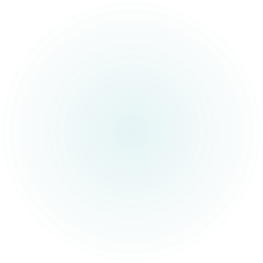 Cours de Français – Niveau Débutant
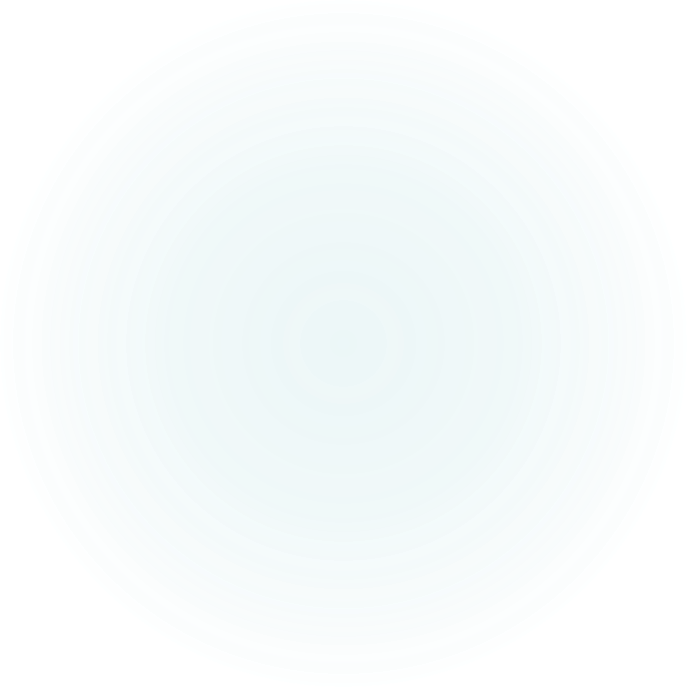 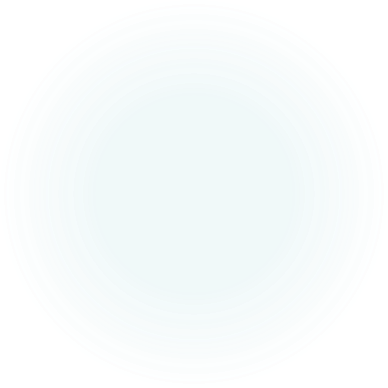 aula 26
Les verbes – 2 ème groupe
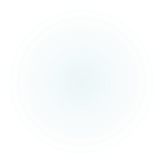 Cours de Français – Niveau Débutant
Les verbes du deuxième groupe ont un infinitif en "IR". Au présent de l'indicatif, les terminaisons des verbes du deuxième groupe sont: is, is, it, issons, issez, issent.
aula 26
Cours de Français – Niveau Débutant
Finir
Je fini - s
Tu fini - s
Il - Elle - On fini - t
Nous fini - ssons
Vous fini - ssez
Ils/ - Elles fini - ssent
aula 26
Cours de Français – Niveau Débutant
aula 26
Cours de Français – Niveau Débutant
aula 26
Cours de Français – Niveau Débutant
aula 26
Cours de Français – Niveau Débutant
aula 26
Cours de Français – Niveau Débutant
aboutir  – agir – agrandir – applaudir – approfondir – assainir – atterrir – avertir  – blanchir  –  compatir – convertir – définir – éclaircir – élargir – enrichir – envahir – établir  – fournir – franchir – garantir  – grossir – jaunir – mincir – noircir –  investir – réfléchir – remplir – réunir – réussir – rougir
aula 26